การเรียนรู้ข้ามสาขา : ประสบการณ์จากการวิจัยการวิจารณ์
เจตนา  นาควัชระ
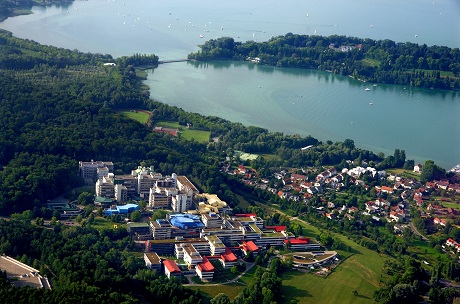 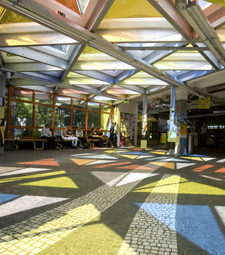 Konstanz University
ท่องเที่ยวไปในอาณาจักรวรรณคดีศึกษา 
ตอนที่ 3 พบนักวรรณคดีต้นคิดทฤษฎี เรื่อง “ช่องว่าง ”1 (165-173)
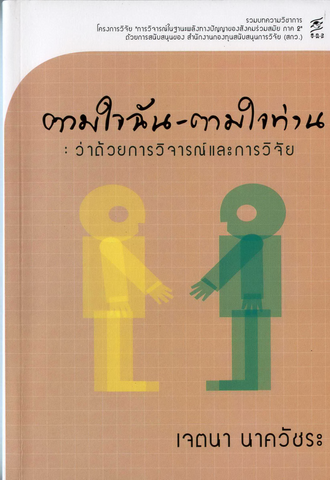 ผมมีความคิดว่าทฤษฎีของอาจารย์อิแซร์เป็นนามธรรมเกินไป แล้วก็บอกท่านไปตรงๆว่า ท่านจะพอใจเพียงเท่านี้หรือที่จะศึกษาเรื่องผู้อ่านที่แฝงเร้นอยู่ ท่านไม่คิดจะเอาทฤษฎีของท่านไปวิเคราะห์ผู้อ่านจริงๆหรือ ผมทะลึ่งถึงกับไปแนะท่านว่าทำไมท่านไม่ใช้วิธีการ “วิจัยทางสังคมศาสตร์” เช่นวิธีการของสังคมวิทยาแห่งวรรณคดี โดยใช้ผู้อ่านจริงๆทดสอบทฤษฎีของท่านบ้าง อาจารย์อิแซร์ตอบว่าท่านเองยังไม่เคยค้นคว้าแบบนี้ เพราะท่านยึดตัว “text” เป็นสำคัญ แต่ท่านบอกผมว่ามีกลุ่มนักวิจัยที่เวียนนากลุ่มหนึ่งกำลังเอา “วิธีการทางสังคมศาสตร์” มาทดสอบ “โมเดล” ของท่านอยู่ แต่ท่านยังไม่ได้ทราบผลว่าออกมาอย่างไร ผมอดคิดไม่ได้ว่าอาจารย์อิแซร์นี่ช่าง “เยอรมัน” เสียจริงๆ คือ มีอะไรคล้ายเฮเกล ผู้ซึ่งคิดว่าจิตมนุษย์นั้นจะหยั่งรู้ถึงสิ่งใดได้หมด ถ้าเป็นผมๆจะรีบวิ่งไปหากลุ่มนักสังคมศาสตร์ที่เวียนนาเสียนานแล้ว เพราะถ้าสิ่งที่ผม “คิด” หรือ “นึก” หรือ “ฝัน” มันไม่ตรงกับสิ่งที่เป็นอยู่ในชีวิตจริง ถ้าหลักฐานเกิดค้าน “ผู้อ่านที่แฝงตัวอยู่ในวรรณกรรม” ผมคงจะต้องคิดหนักเป็นแน่ (166-167)
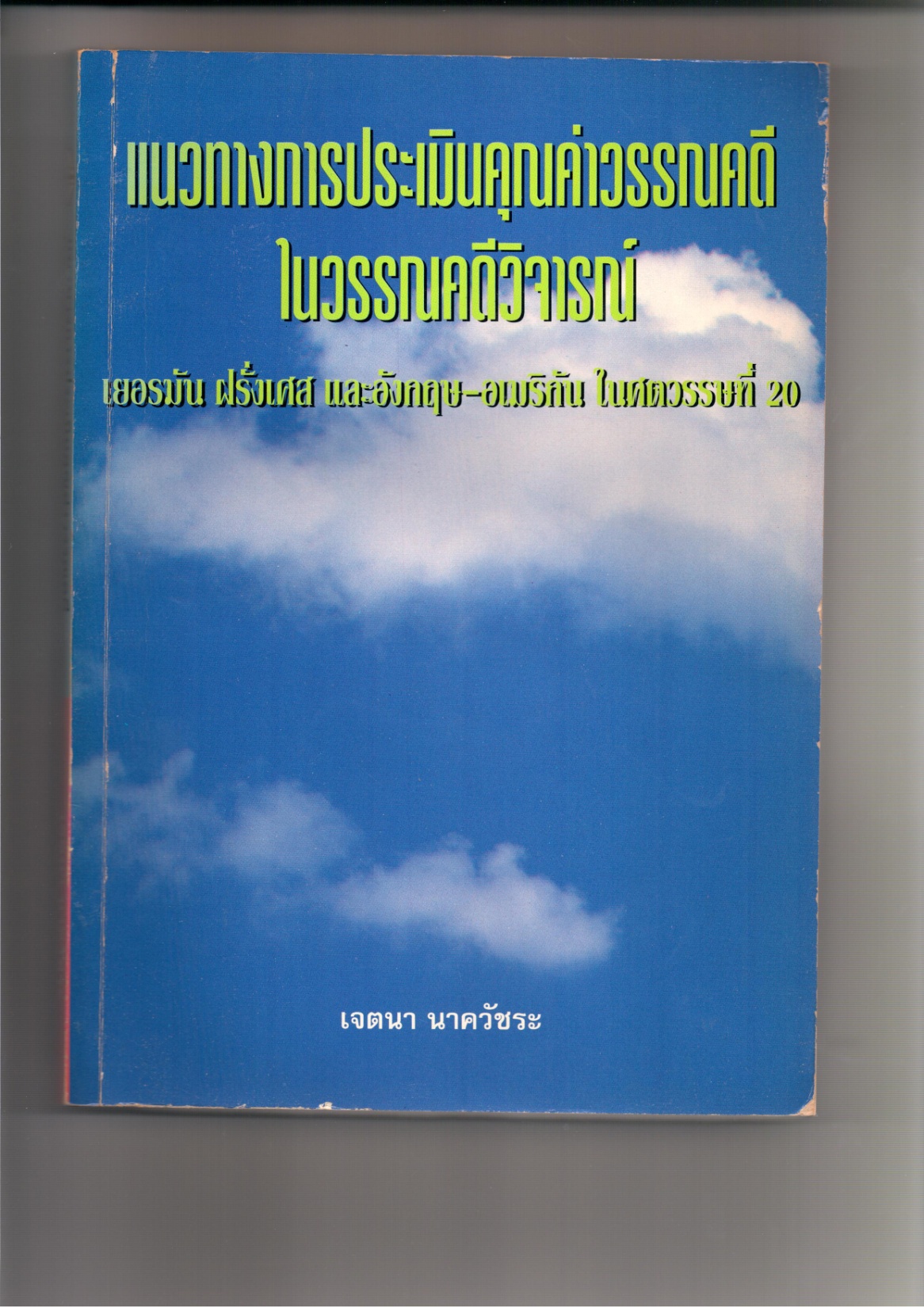 บทบาทของผู้อ่าน (166-192)
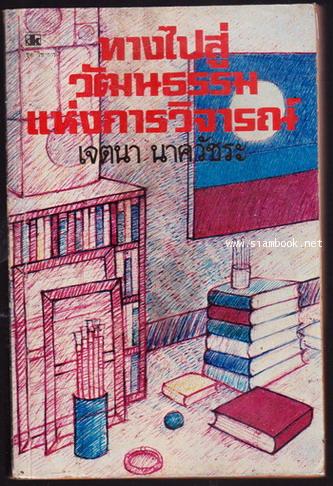 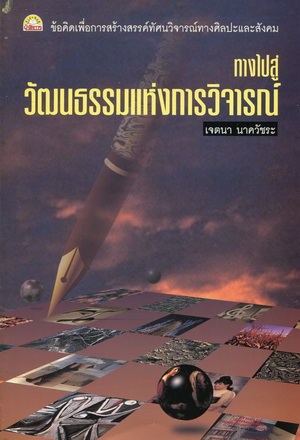 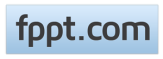 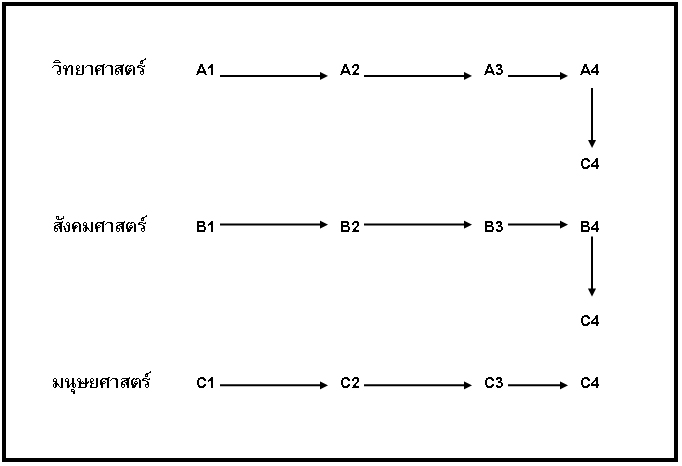 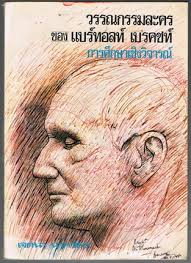 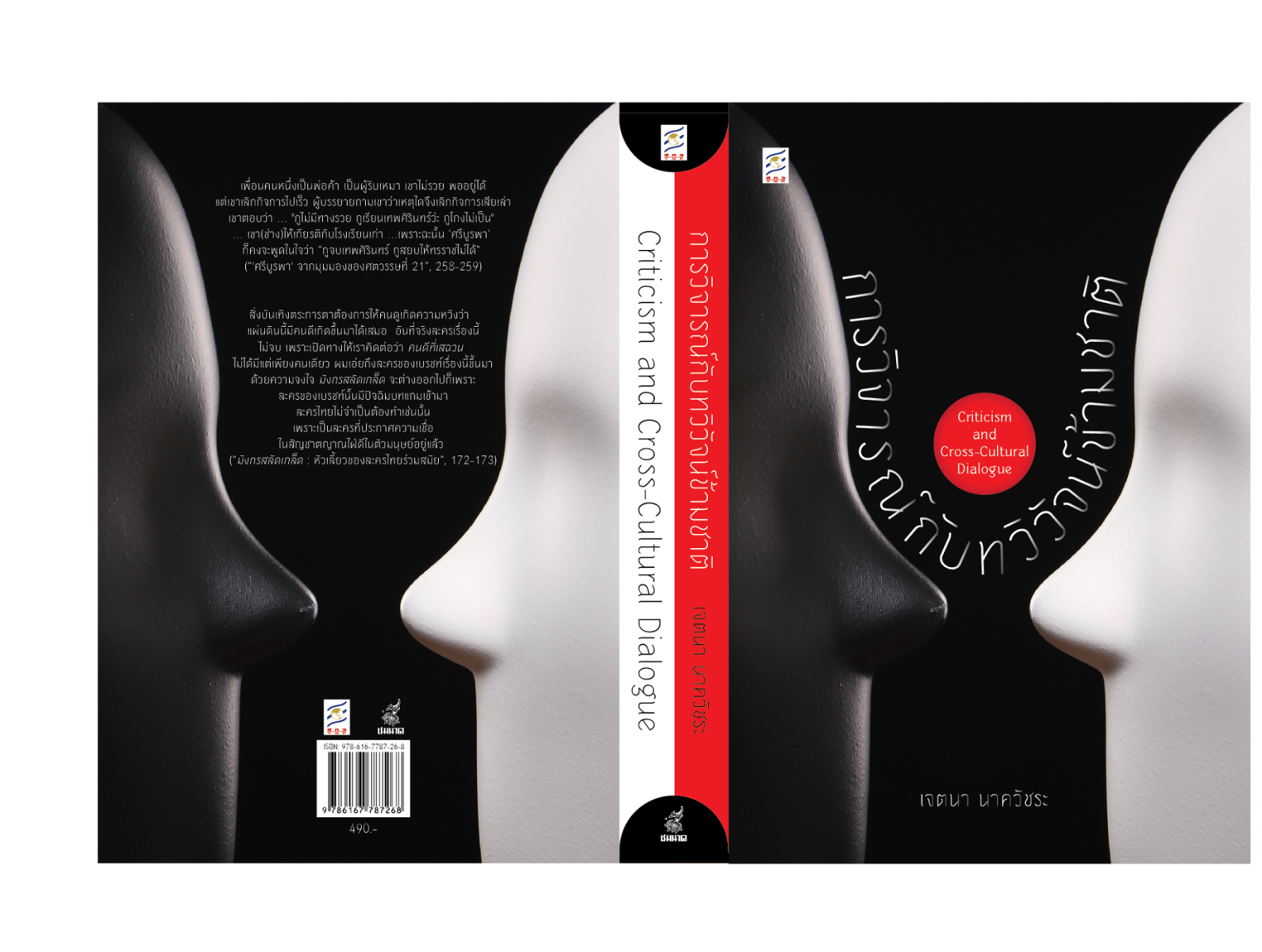 ครั้งหนึ่งผู้เขียนกำลังเตรียมเอกสารทางวิชาการด้านวรรณคดีเยอรมันที่ว่าด้วยงานของ แบร์ทอลท์ เบรชคท์ (Bertolt Brecht : ค.ศ. 1898-1956) เพื่อจะนำไปเสนอในการประชุมนานาชาติ และก็ไม่ลังเลที่จะนำประเด็นหลักๆของบทความนั้นไปหารือกับสมเด็จพระพุฒโฆษาจารย์ ปฏิกิริยาของท่านชัดเจนมาก ท่านให้ข้อสังเกตเพียงสั้นๆว่า ทั้งนักประพันธ์เยอรมันและทั้งตัวผู้เขียนเอง (ซึ่งดูจะตกอยู่ใต้อิทธิพลของนักคิดเยอรมันผู้นี้) มองปัญหาของโลกแต่เฉพาะในเชิงสังคม สมเด็จฯตั้งคำถามว่าถ้าคิดอย่างนั้นแล้ว ปัจเจกบุคคลอยู่ ณ ที่ใด เราได้เห็นมาแล้วข้างต้นว่า ทั้งรามเกียรติ์ และทั้งขุนช้างขุนแผน แม้จะเป็นเรื่องที่มีนัยทางปรัชญาอันว่าด้วยความเป็นไปของโลกและบ้านเมือง ก็มิได้ละเลยบทบาทของปัจเจกบุคคลและประเด็นที่ว่าด้วยกรรมอันเกิดจากการกระทำของปัจเจกบุคคล  (“ละครในฐานะสถาบันทางจริยธรรม หรือความล้มเหลวของศาลสถิตยุติธรรม”, 359)
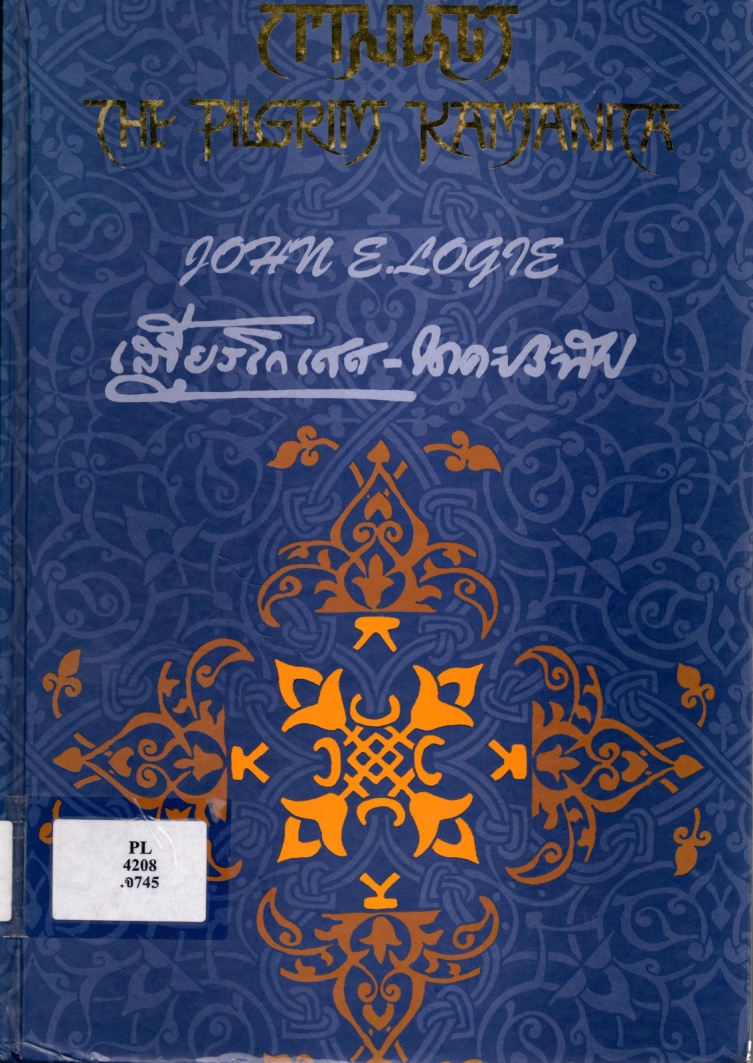 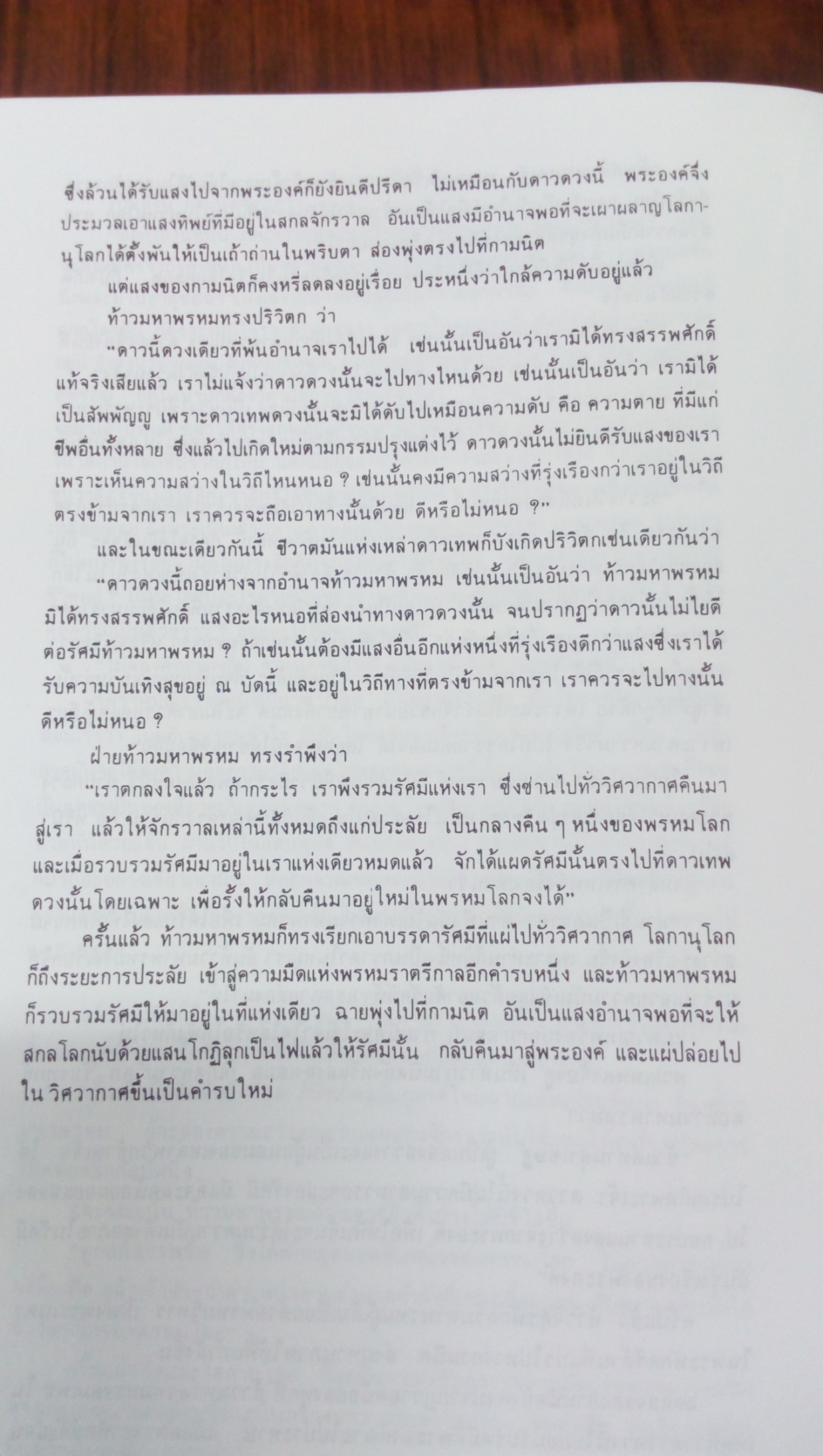 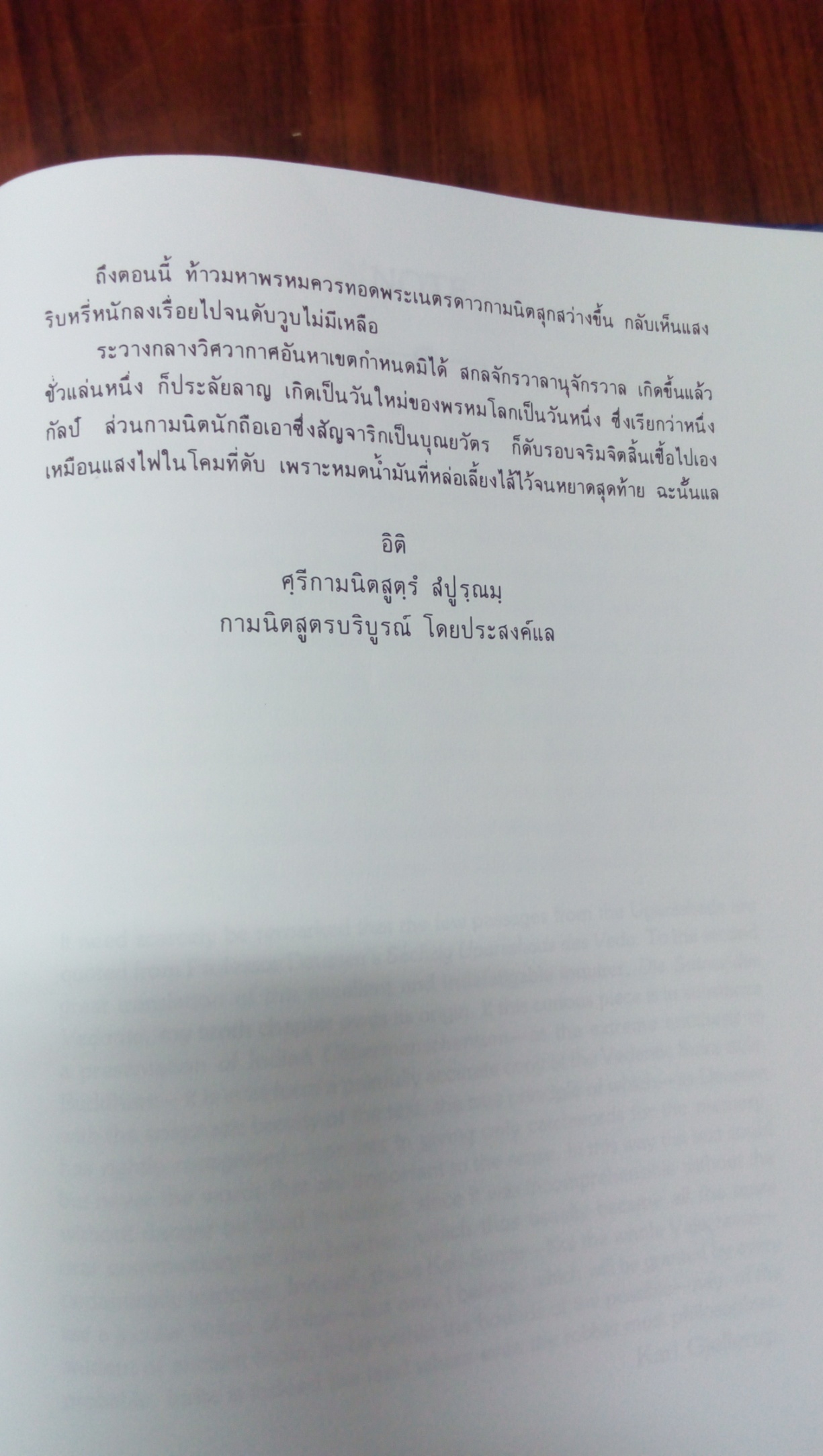 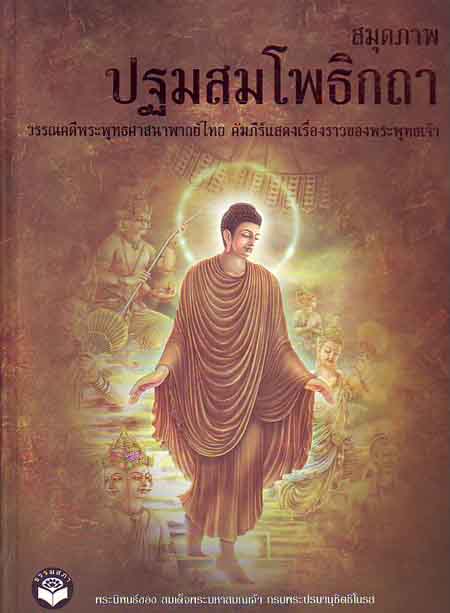 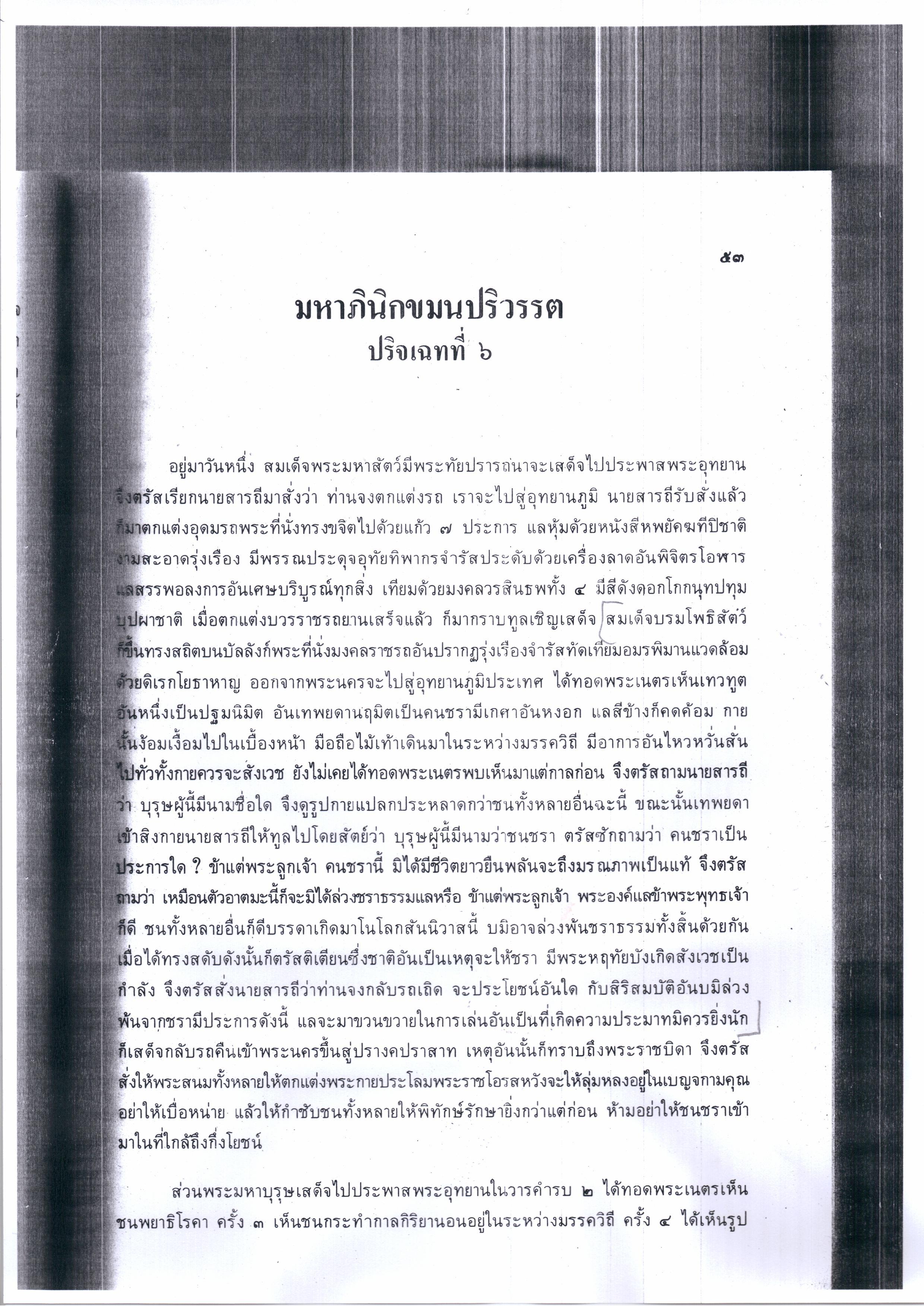 บทที่ 5 
ความจริง  ความสมจริง และความลวงในวรรณคดี (47-58)
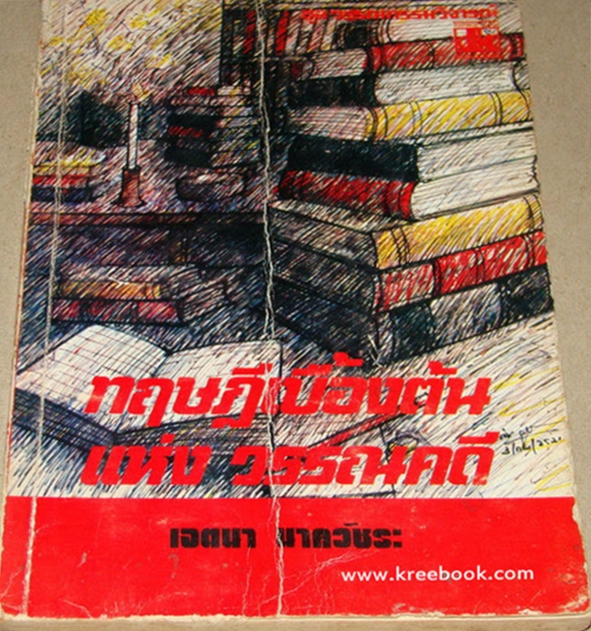 Nicolas Boileau (1636-1711) L’Art poétique
ไม่มีอสุรกายตนใด  งูพิษที่น่ารังเกียจตัวใด

ที่เมื่อศิลปะเลียนแบบสร้างขึ้นใหม่แล้วจะไม่ต้องตาคน
Immanuel Kant (1724-1804) Kritik der Urteilskraft
วิจิตรศิลป์แสดงออกถึงความเป็นเอกด้วยการพรรณนาสิ่งที่น่าเกลียดหรือน่าชังที่มีอยู่ในธรรมชาติให้งามขึ้นมาได้  แม้แต่ตัวภูติพราย  ความป่วยไข้ ความพินาศที่มาจากสงคราม  และสิ่งอื่นๆ ในลักษณะเดียวกัน  ถึงจะเป็นตัวก่อความหายนะ  ก็สามารถนำมาพรรณนาให้งามงดได้  โดยที่อาจแสดงออกในรูปของจิตรกรรม    มีแต่ความน่าเกลียดประเภทเดียวเท่านั้นที่ไม่สามารถนำมาแสดงตามสภาวะที่เป็นจริงได้โดยที่ไม่ไปทำลายอารมณ์สุนทรีย์อันรวมไปถึงความงามทางศิลปะ  นั่นก็คือ  สิ่งที่ชวนให้เกิดความขยะแขยง
Albrecht Altdorfer (1480-1538), Die Alexanderschlacht
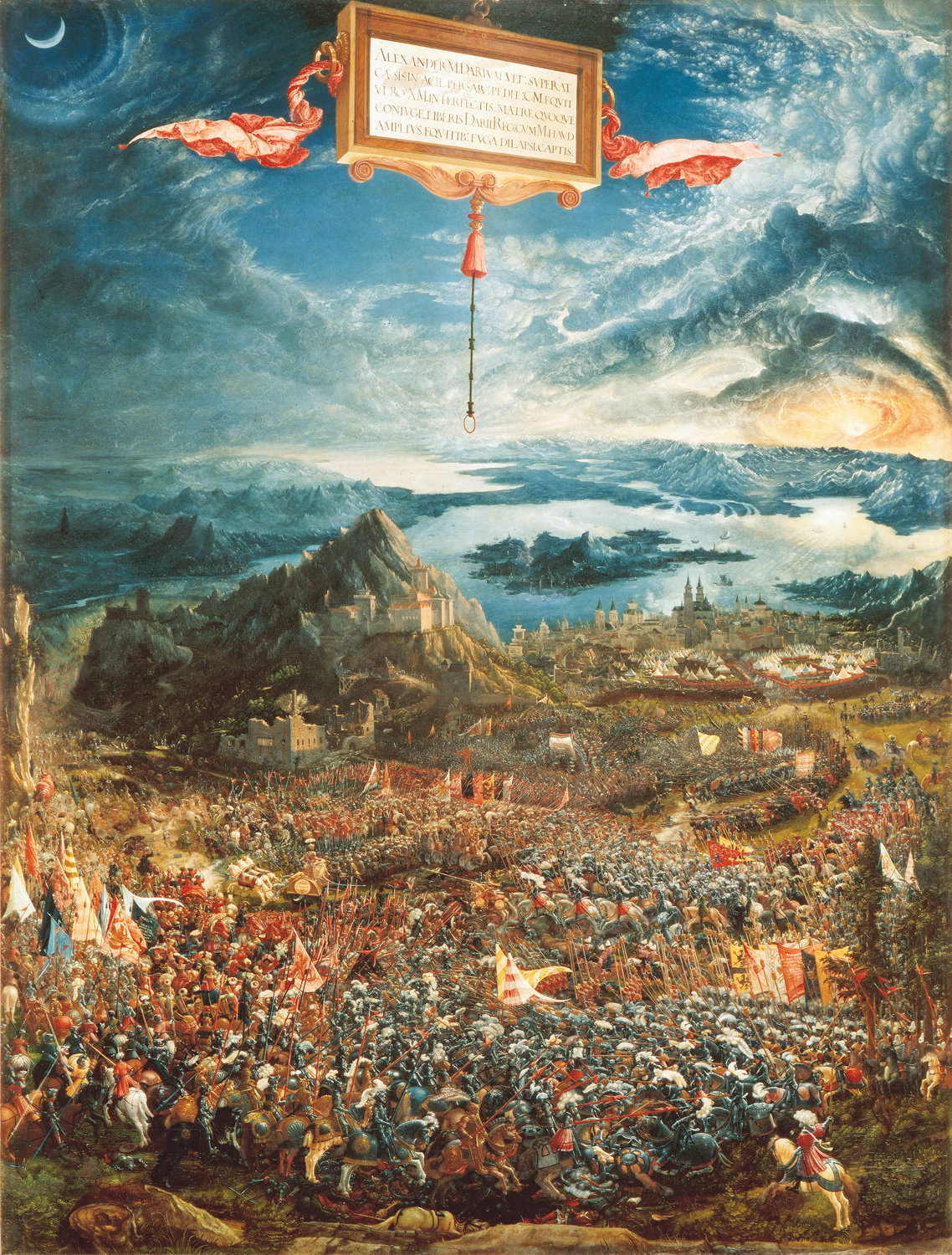 Immanuel Kant (1724-1804)
Arthur Schopenhauer (1788-1860)
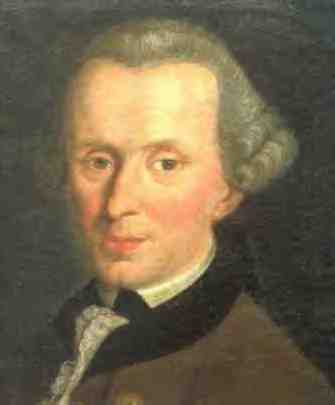 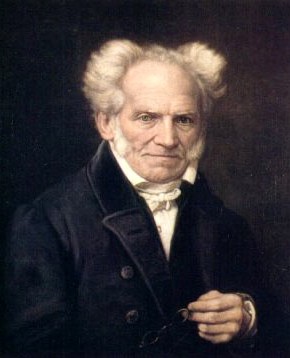 Schopenhauer วิจารณ์ Kant 
“คันท์หมกมุ่นอยู่กับการวิเคราะห์มโนทัศน์ที่เป็นนามธรรม  มากกว่าสิ่งที่เราเห็นได้ในชีวิตจริง  เขาไม่ได้เริ่มต้นที่ความงามในความหมายของสิ่งที่เรามองเห็นได้ว่างาม  แต่เริ่มต้นที่ข้อวินิจฉัยเชิงหลักการอันว่าด้วยความงาม”
รูปธรรม-นามธรรม-ความสำนึก: บทวิพากษ์สำหรับนักเรียนทุนรัฐบาล
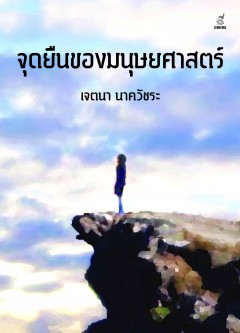 อาจารย์เขียน (ยิ้มศิริ)  ซึ่งเป็นประติมากรที่ได้รับการยอมรับในระดับนานาชาติ  ให้คำอธิบายเรื่องศิลปะนามธรรม (abstract art) ไว้อย่างน่าสนใจยิ่ง  การที่ท่านเป็นประติมากร  การทำงานของท่านจึงเป็นไปในรูปของการ “สกัด” เสียเป็นส่วนใหญ่ในระดับของการปฏิบัติ  นั่นคือการสกัดวัสดุที่นำมาใช้ในการสร้างประติมากรรม  แต่ท่านตีความคำว่าสกัดให้กว้างออกไปจนพ้องกับภาษาอังกฤษว่า “to abstract” นั่นก็คือการสกัดประสบการณ์มนุษย์ออกมาแล้วหลอมรวมใหม่ให้เป็น “abstraction”  คือความคิดที่เป็นนามธรรม  ในแง่นี้ กระบวนการสร้างความคิดเชิงนามธรรมจึงเป็นการแสดงออกซึ่งพลังปัญญา  คือต้องรู้สึก  แล้วนำความรู้สึกนั้นมาคิดใคร่ครวญไตร่ตรองด้วยเหตุผล  ในกระบวนการคิดนั้นต้องมีภาษามารองรับ  คิดเป็นภาษาไปทั้งในทางกว้างและทางลึก  จนในที่สุดหลอมรวมออกมาได้เป็นคำ  คำๆ นั้นจึงมิใช่เป็นเพียงปรากฏการณ์ทางภาษา  แต่เป็น “แก่นของความคิด” ซึ่งในบางครั้งชี้ทางการดำเนินชีวิตให้แก่เราได้ (191-192)
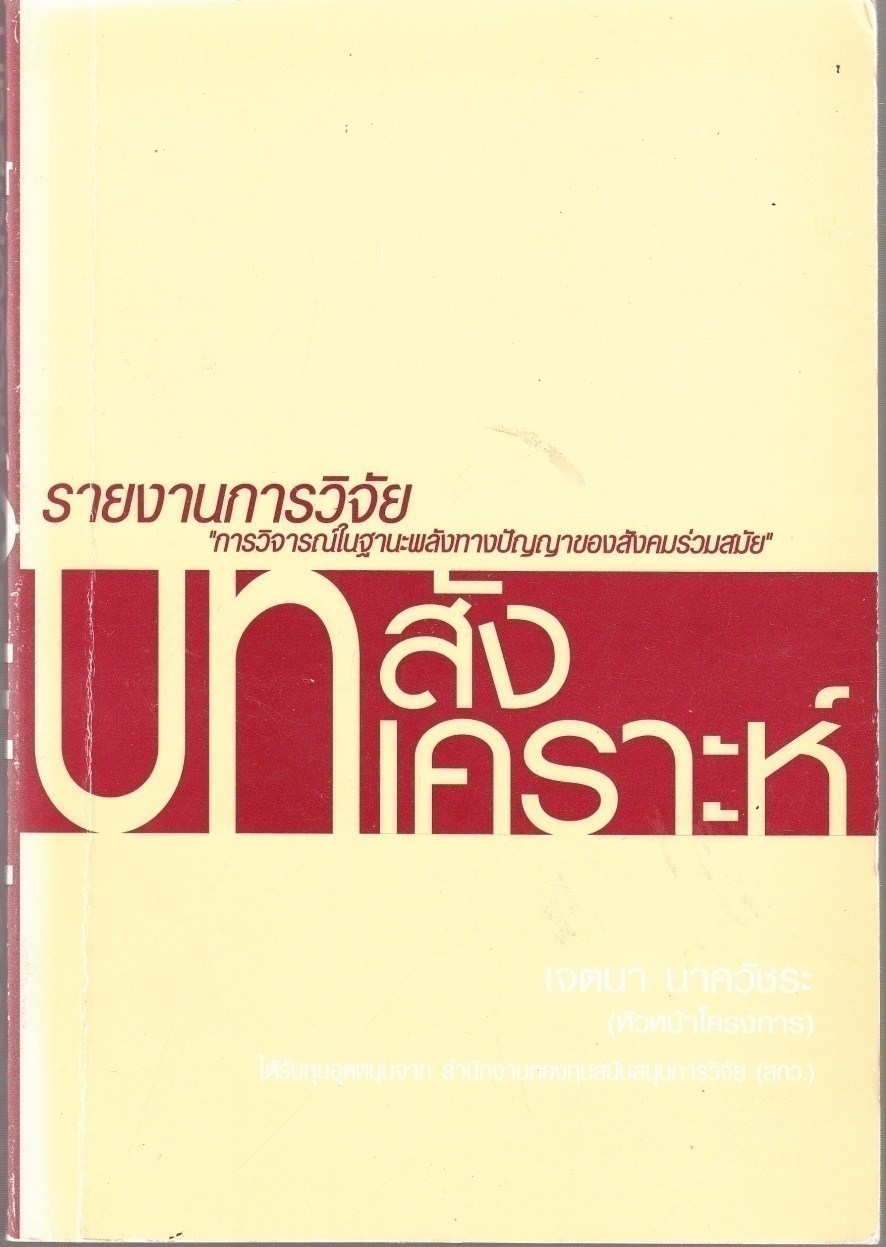 นักดนตรีไทยมีความสามารถทั้งในด้านของการบรรเลงและการแต่งเพลงไปพร้อมกัน  ดนตรีไทยเปิดโอกาสให้นักดนตรีได้ใช้ปฏิภาณในการแต่งทำนองขึ้นมาเสริมทำนองหลัก  และในการประชันวงนั้นจะมีการเฝ้าสังเกตกันว่าฝ่ายตรงข้ามเล่นอะไรและเล่นอย่างไร  เพื่อที่จะได้โต้กลับและเอาชนะคู่แข่งได้ด้วยการทำให้ดีกว่า  การแต่งใหม่โดยเฉียบพลันที่กล่าวมานี้   ในบางลักษณะก็จัดได้ว่าเป็นการวิจารณ์งานของวงดนตรีคู่แข่ง  นักดนตรีด้วยกันเองจะทราบดีว่า ใครแพ้ใครชนะ และในบางครั้งเมื่อวงดนตรีวงหนึ่งเห็นว่าคู่ต่อสู้เหนือกว่าตนมากนักก็ยอมรับความพ่ายแพ้ด้วยน้ำใจนักกีฬา  ยุติการบรรเลงอย่างมีแบบแผน แล้วก็เก็บเครื่องกลับบ้าน เท่ากับเป็นการยอมรับว่าถูก "วิจารณ์" จากคู่ต่อสู้เสียจนตั้งตัวไม่ติดแล้ว  จริงอยู่มโนทัศน์เรื่องการวิจารณ์ในที่นี้กว้างขวางกว่าความหมายที่ใช้กันอยู่โดยทั่วไป  แต่วงการตะวันตกเองก็มีความคิดที่ดูจะพ้องกับเรา  ดังเช่นที่คีตกวีเอกของศตวรรษที่ 20 อิกอร์  สตราวินสกี้ (Igor Stravinsky)ได้เคยกล่าวไว้ว่า ดุริยางคนิพนธ์ที่เขาแต่งขึ้นใหม่จากรากฐานของดุริยางคนิพนธ์รุ่นเก่านั้น เป็นการวิจารณ์งานเหล่านั้น (74-75)
Beethoven’s “Fidelio” :  Staatsoper Berlin (October2016)
เมื่ออุปรากรวิจารณ์อุปรากรและละครเวที
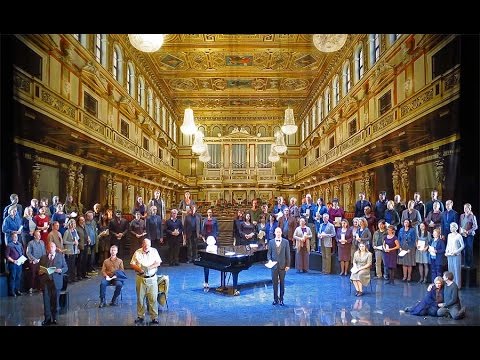 Musikvereinsaal, Vienna
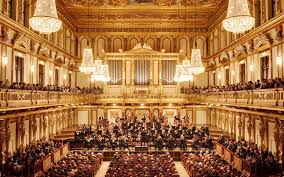 Theater an der Wien, Vienna
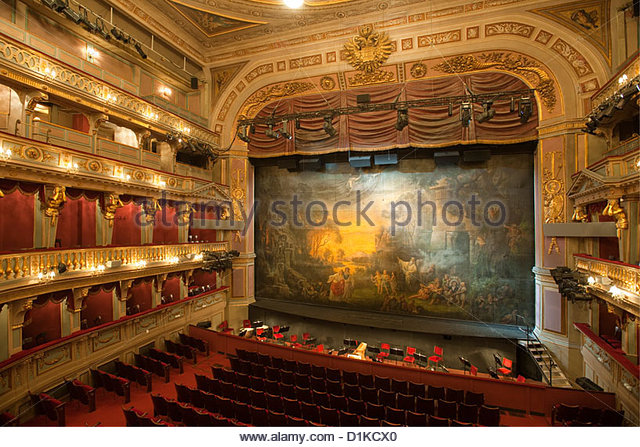 Richard Wagner (1813-1883)
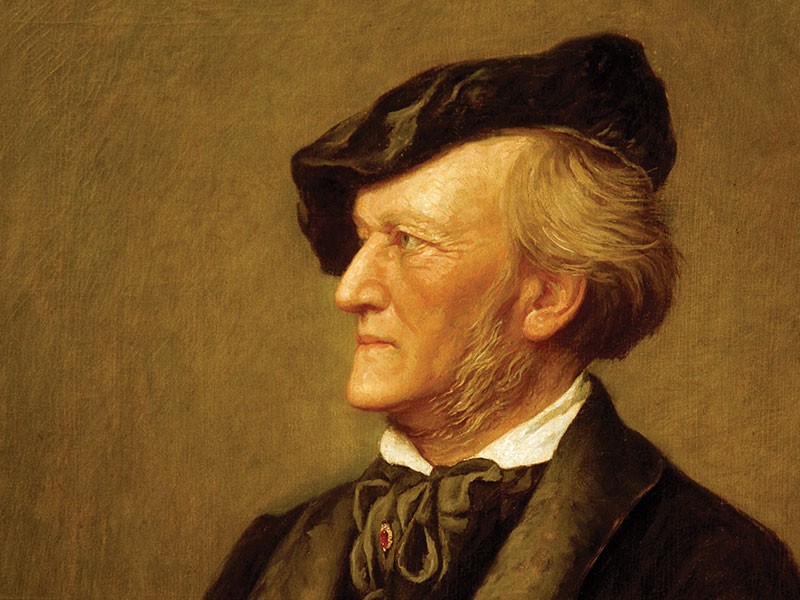 Das Gesamtkunstwerk (ศิลปะรวมสาขา)
คีตศิลป์ 	: การขับร้องร่วมกับวงซิมโฟนีขนาดใหญ่
วรรณศิลป์ 	: ตัวบทที่เป็นวรรณคดี ซึ่งเอื้อต่อการร้อง
ทัศนศิลป์ 	: ฉากที่งามตระการตา
สถาปัตยกรรม :  โรงละครที่มีลักษณะทางอุโฆษวิทยา  อันเอื้อต่อการแสดง
ศิลปะการละคร : ตัวบทที่เรียกร้องการแสดงที่เข้มข้น กระทบอารมณ์

     วากเนอร์ไม่ใช้คำว่า “อุปรากร” (die Oper)  แต่จงใจใช้คำว่า “ละครดนตรี” (das Musikdrama)
ชื่นชีวิต
คำร้อง แก้ว อัจฉริยะกุล				ทำนอง เอื้อ สุนทรสนาน  
 
			ชื่นชีวิตจิตใจรักคู่หทัยเร้าในอารมณ์			พี่กับน้องชื่นชมทุกสิ่งเกลียวกลมภิรมย์ฤทัย			ชื่นในรักฝากคำฝังจิตใจจำน้อมนำกันไป			เธอมีฉันมั่นใจเราชื่นฉ่ำในฤทัยไม่จาง			แม้วันไม่สดชื่นแม้คืนจะเปล่าเปลี่ยว			รักเธอคนเดียวรื่นรมย์กลมเกลียวทุกทาง			แสงเงินไม่สาดส่องแสงทองไม่สุกสว่าง			รักเรามีทางสดชื่นไม่จางไม่ร้างห่างกัน			รักเธอเสมอมิ่งขวัญ			ในฤทัยไม่จาง รักกันนิรันดรไป
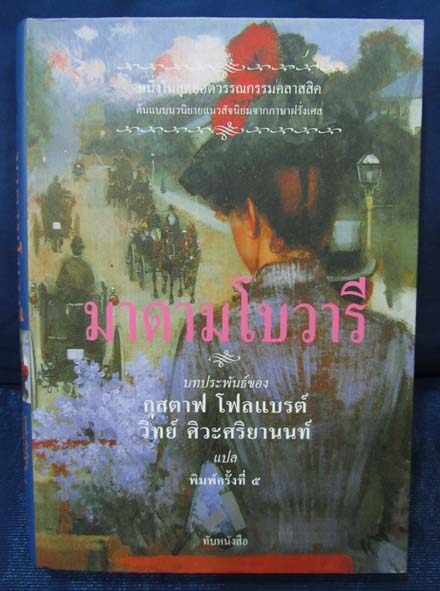 A:
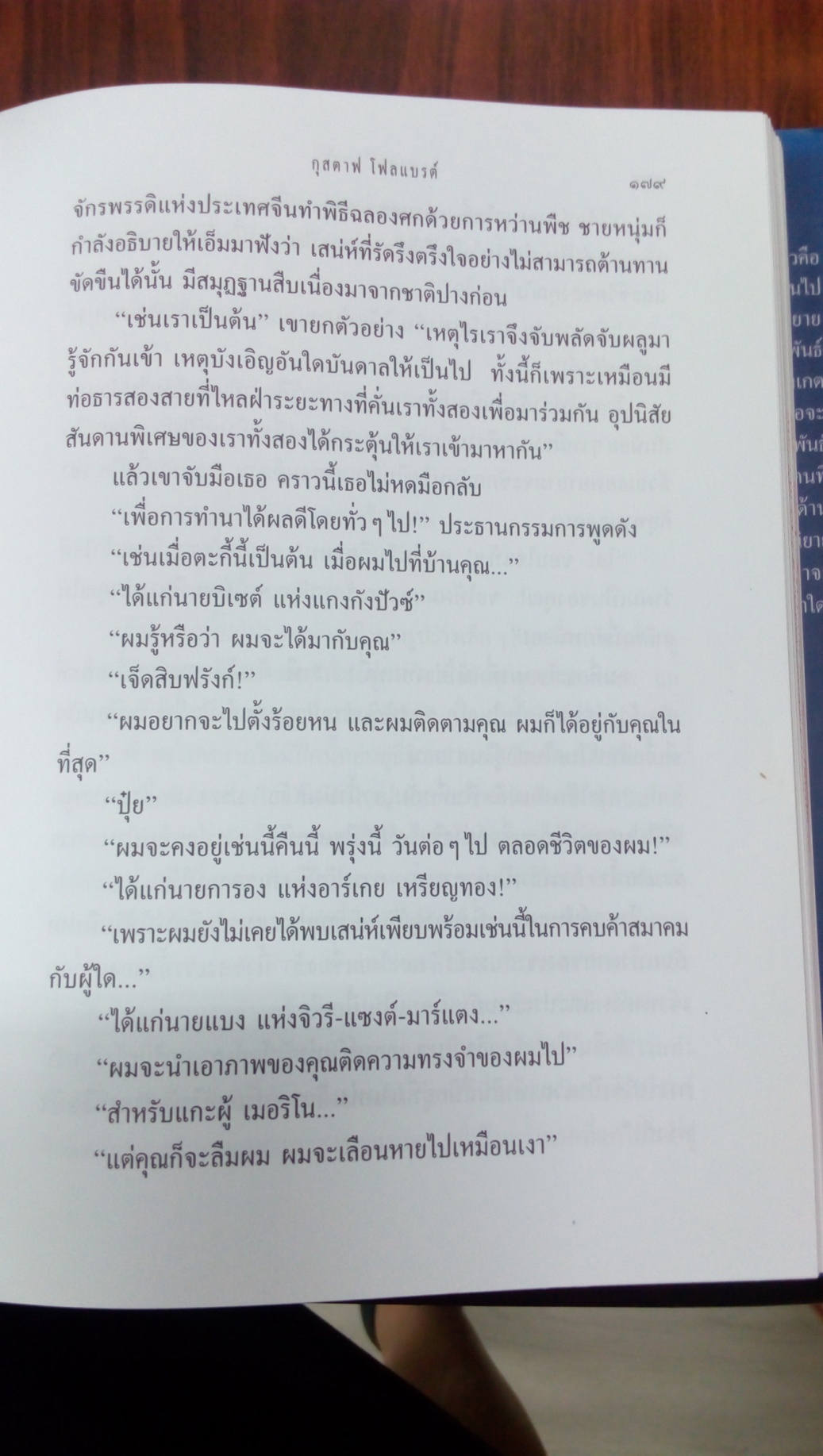 B:
A:
B:
A:
B:
A:
B:
A:
B:
A:
B:
A:
B:
A:
ภาพยนตร์เรื่อง “L’Année dermière à Marienbad”, 1961: 
Alain Resnais
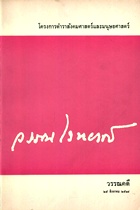 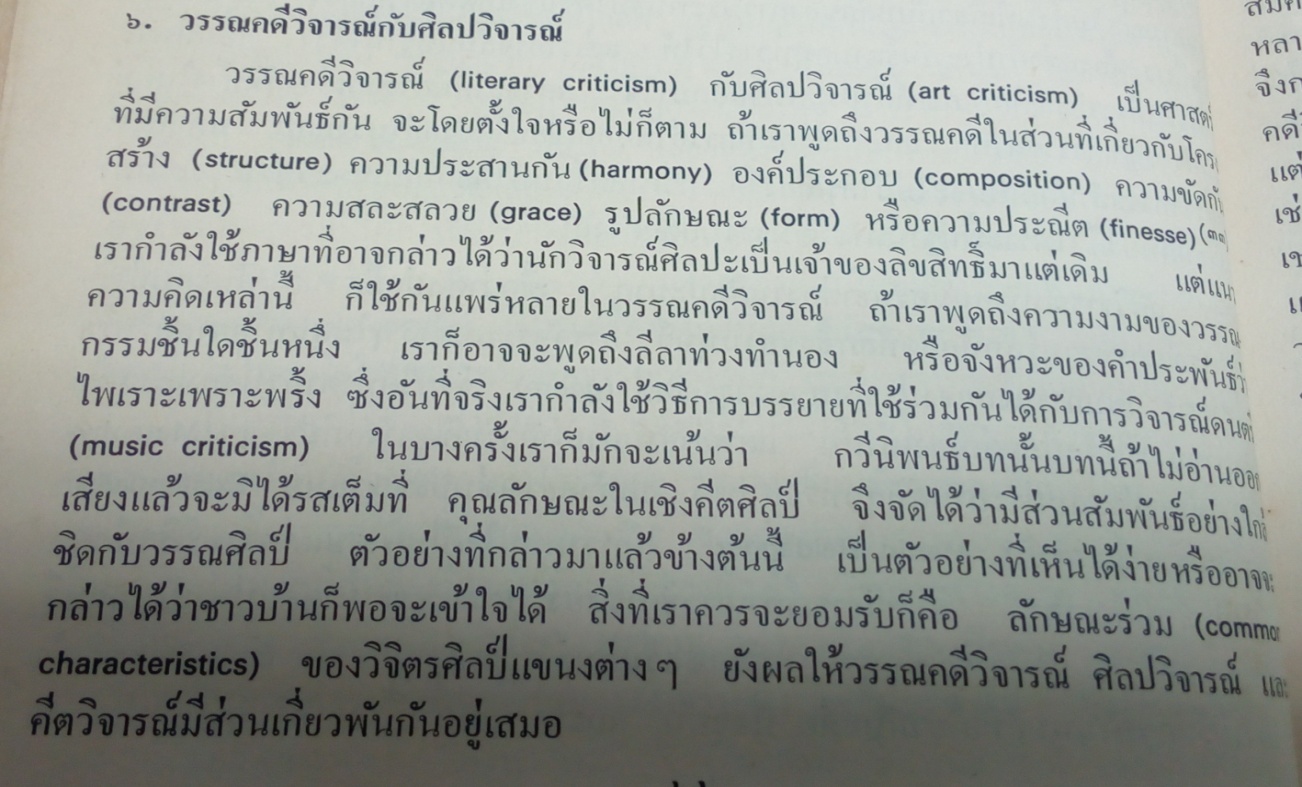 Baroque บารอก
นี่เป็นชื่อแบบหนึ่งของศิลปะในระยะตอนปลายของสมัยเรอเนสซังส์ (Renaissance) ในประเทศอิตาลีซึ่งตกอยู่ระหว่าง พ.ศ. 2143-2243  ศิลปะแบบที่ว่านี้มีลักษณะของศิลปะกำลังเสื่อมทุกอย่าง  กล่าวคือ  รูปทรงสีสันและวางท่าทีของรูปหรือภาพก็มีลักษณะงามเกินดี  เส้นของรูปหรือภาพก็ดูคดๆ เคี้ยวๆ ไม่เรียบร้อย  มีรายละเอียดพราวไปหมดเป็นอย่างตุ๊กแก

(ที่มา : ศิลป์  พีรศรี. ศิลปสงเคราะห์. พระยาอนุมานราชธน [แปล], 2500)
วิหาร  St. Florian ในออสเตรีย  ในสไตล์บารอก
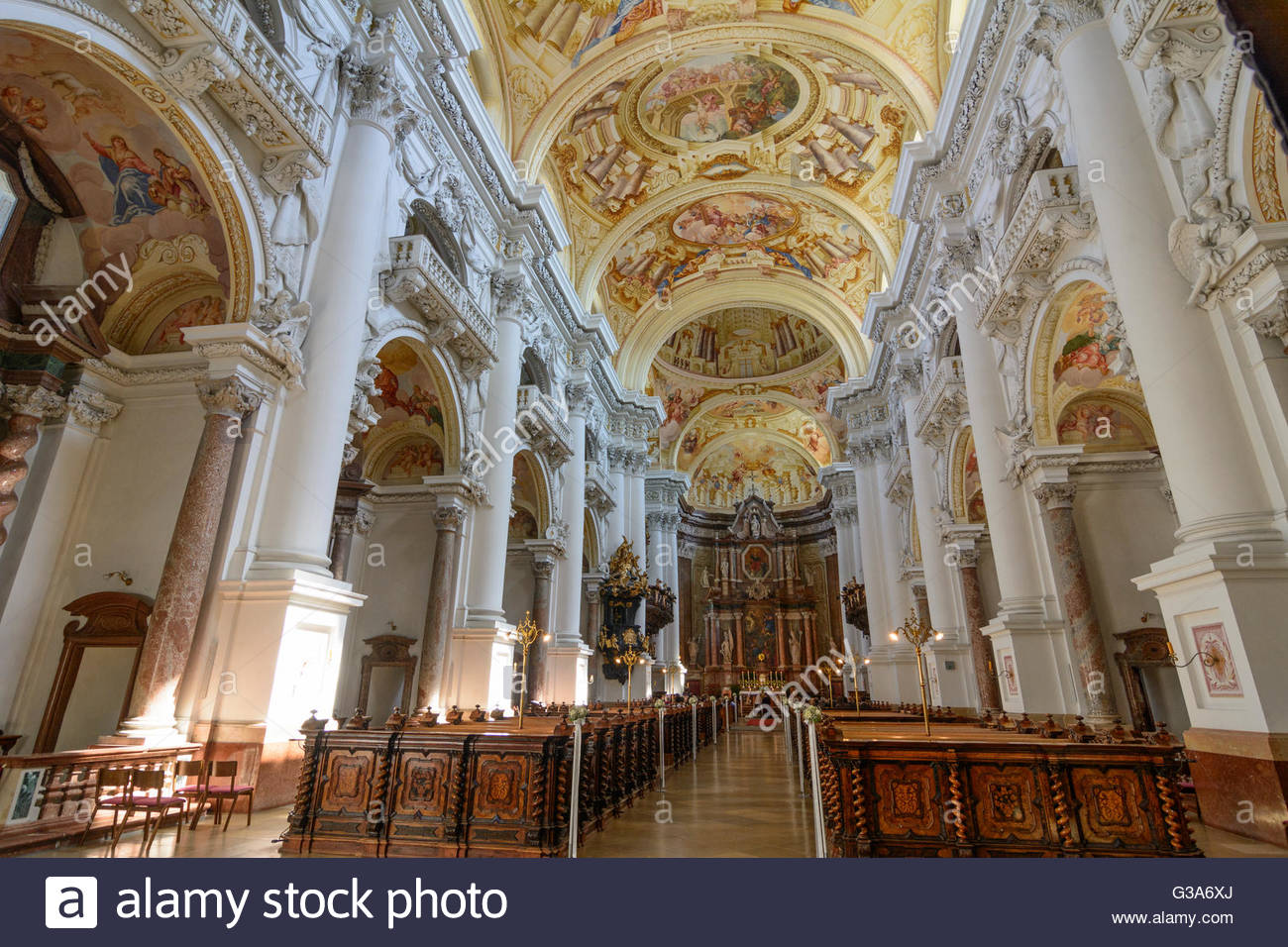 การวิจารณ์ หมายถึง การแสดงความคิดเห็นเกี่ยวกับงานศิลปะ บริบทของศิลปกรรม และ/หรือปัจจัยอื่นๆที่เกี่ยวข้อง เพื่อสร้างความเข้าใจในความหมายและความสำนึกในคุณค่าของตัวงาน ตลอดจนศิลปะโดยทั่วไป  นอกจากนี้ ยังอาจรวมถึงการแสดงทัศนะที่เกี่ยวกับความสัมพันธ์ระหว่างศิลปะกับชีวิตและสังคมอีกด้วย
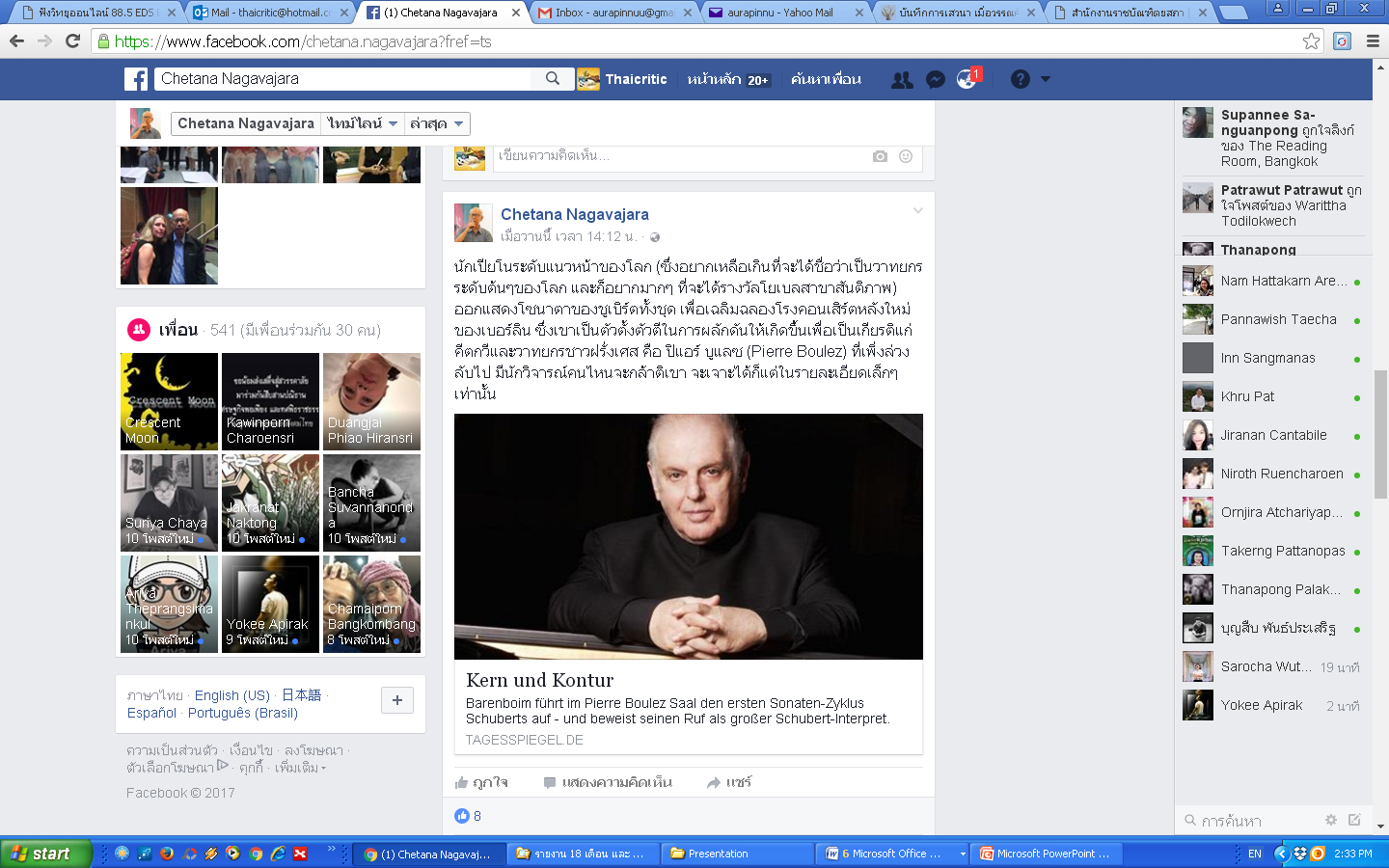 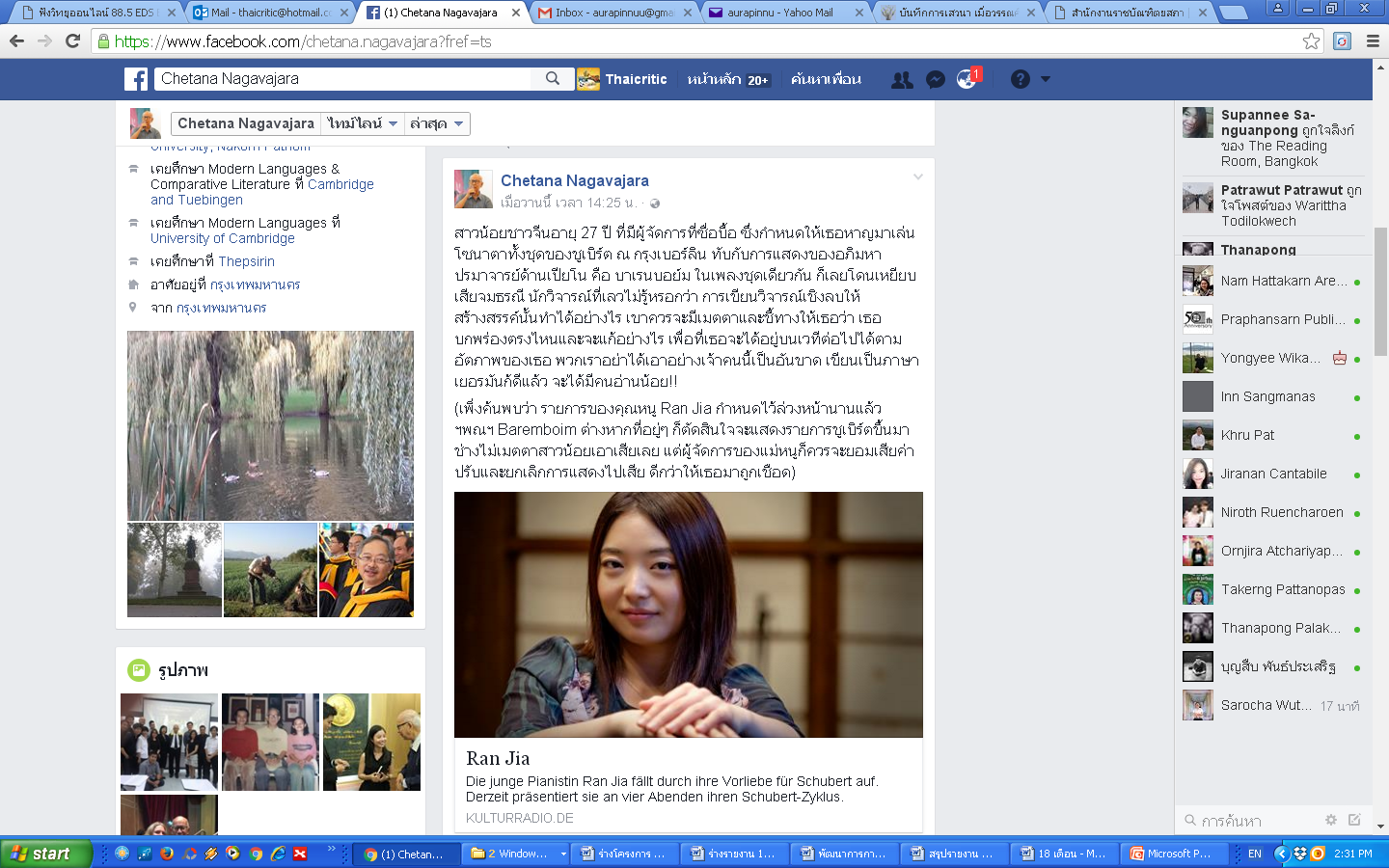 (การวิจารณ์)  เป็นการแสดงความคิดเห็นอย่างเปิดเผย โดยมุ่งที่จะให้วงการศิลปะได้พัฒนาตนเองไปถึงระดับที่จะเป็นคุณต่อสังคมได้อย่างต่อเนื่อง เมื่อเป็นเช่นนี้ลักษณะอันเป็นสาธารณะของการวิจารณ์จึงจำต้องทำหน้าที่เป็นกลไกในการกำกับคุณภาพของงานศิลปะไปด้วยในตัว เชื่อกันว่าการวิจารณ์ศิลปะไม่ควรเป็นการแสดงความเห็นในเชิงลบจนอาจทำให้ผู้สร้างหมดกำลังใจ แต่เป็นการแสดงทัศนะทั้งในเชิงบวกและในเชิงลบเพื่อที่ผู้สร้างงานศิลปะจะอยู่บนเวทีต่อไปได้อีกนานแสนนานอย่างมีศักดิ์ศรี (36)
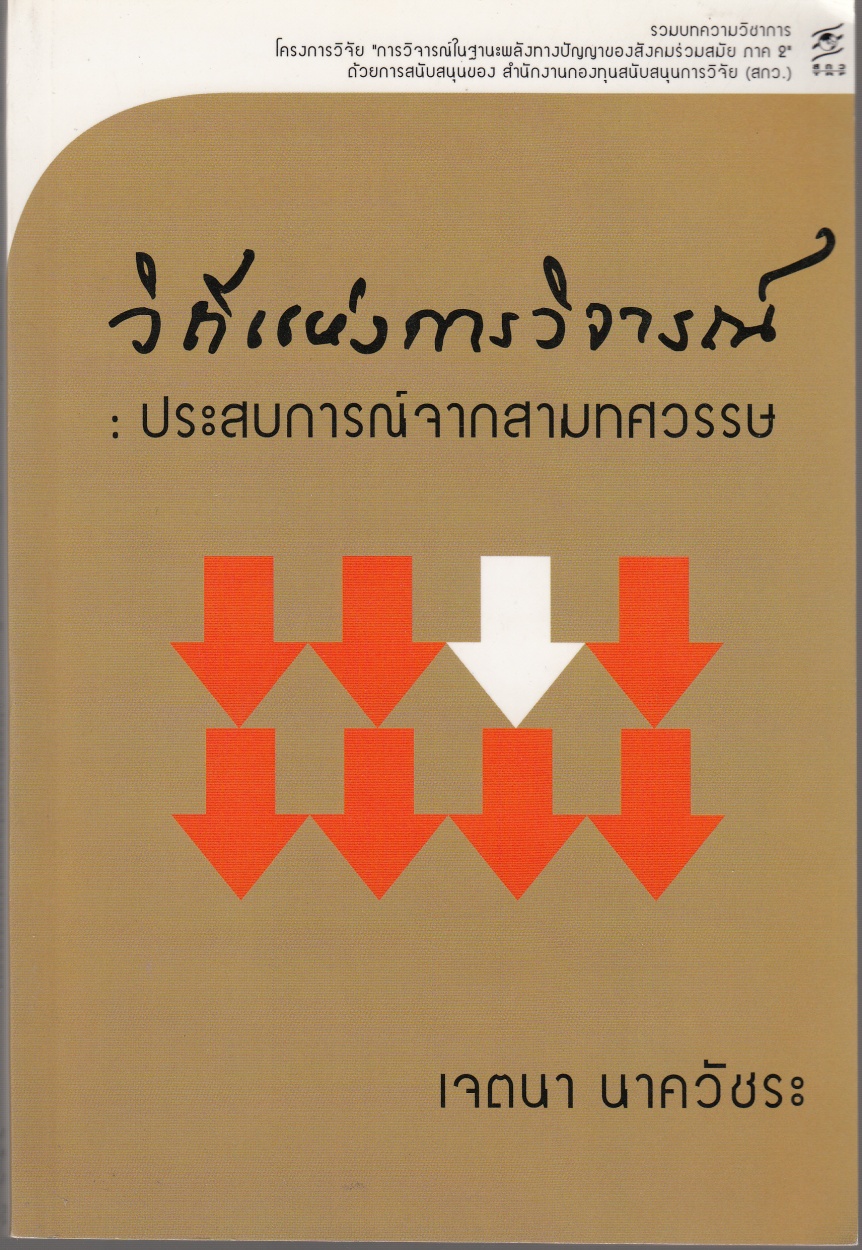